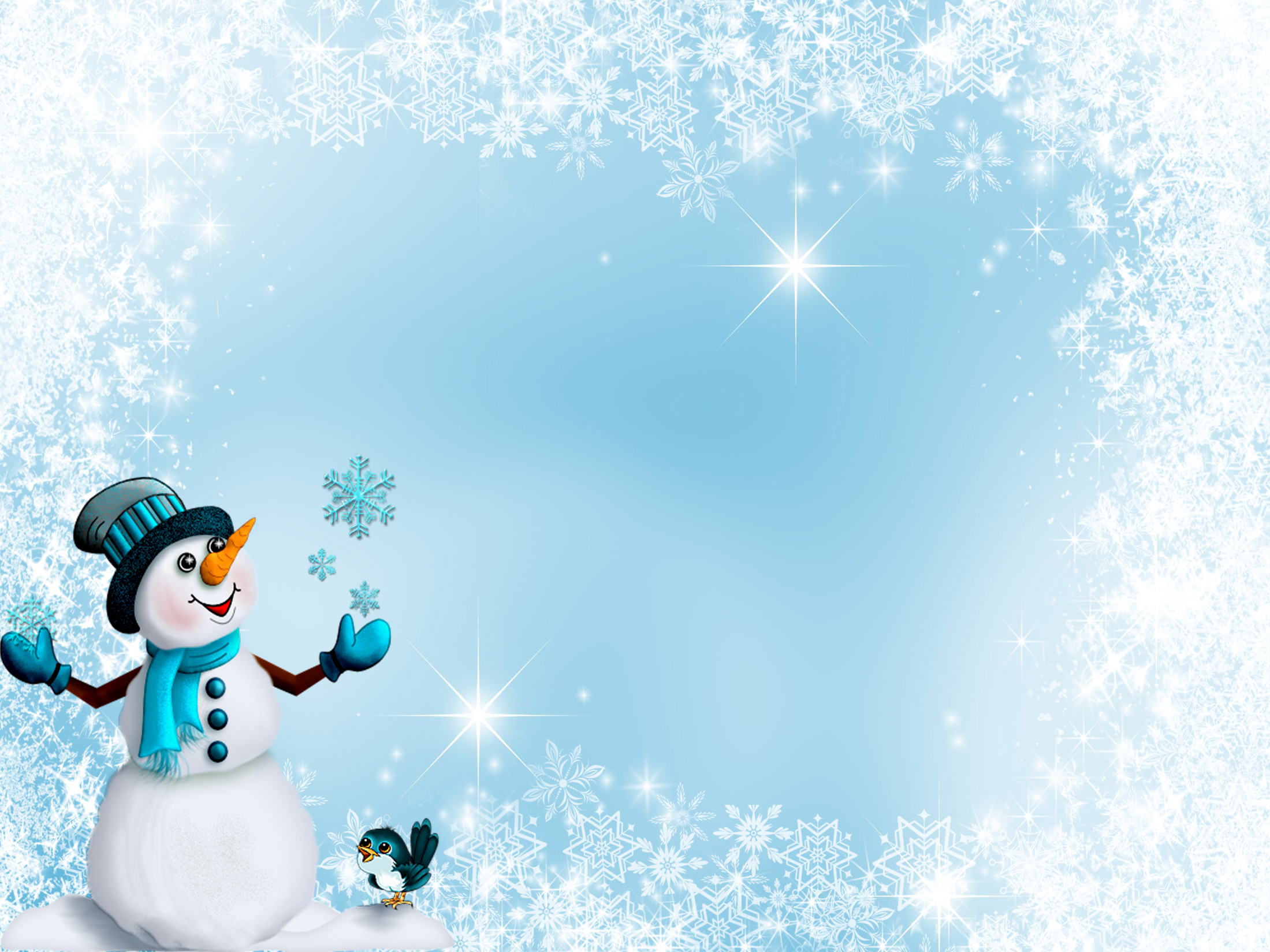 Муниципальное автономное дошкольное образовательное  учреждение муниципального образования "Светловский  городской округ" - детский сад № 2 "Светлячок
Игровая  образовательная ситуация «Снеговик в гостях у детей»
1 младшая группа
Автор: воспитатель
Пасынкова Наталья Петровна
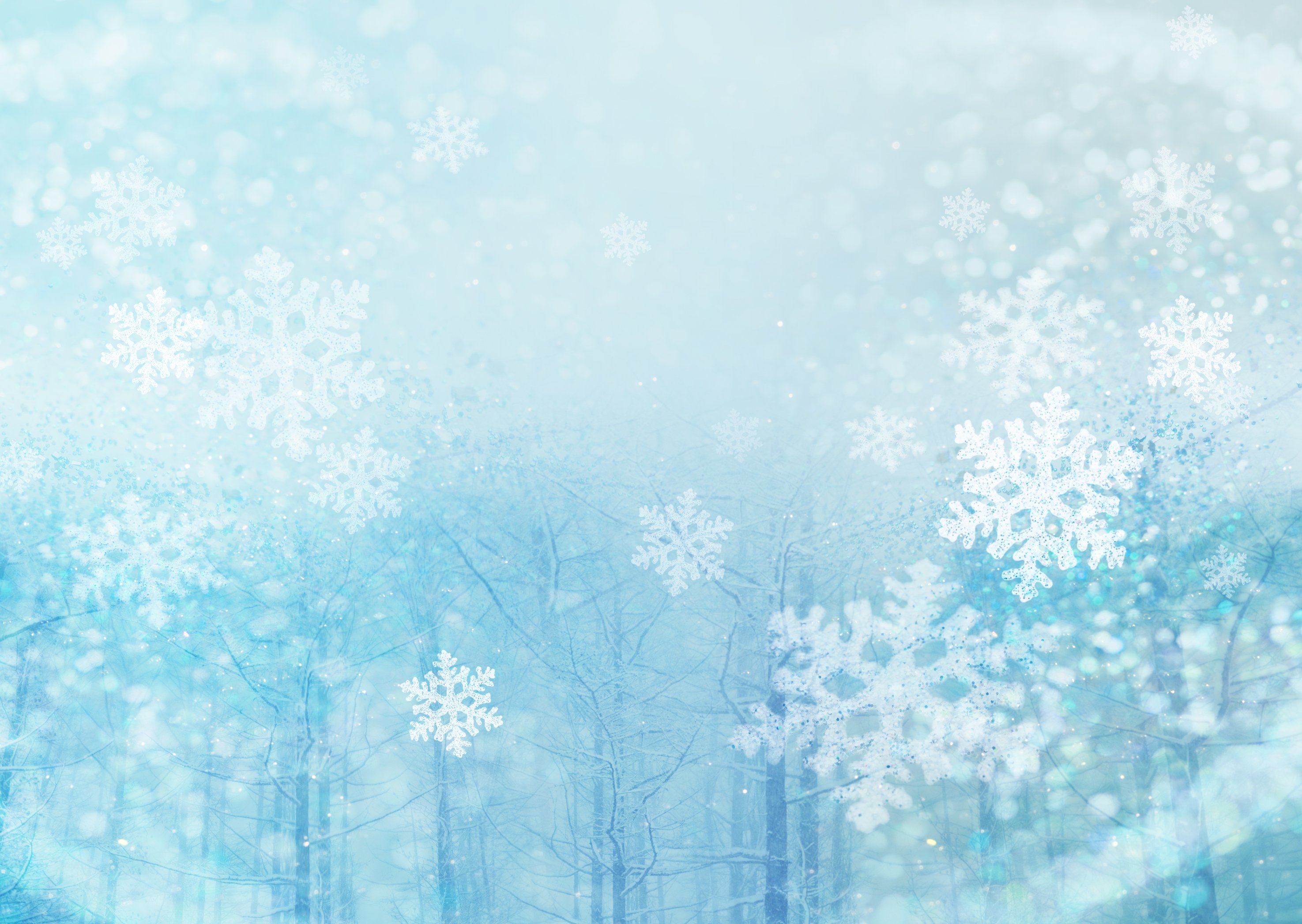 Программное содержание
упражнять детей в различении основных цветов, геометрических блоков разной формы (круглый, квадратный, треугольный)
учить  сопоставлять предметы по величине и форме приемом наложения, выстраивать сериацию из трех предметов разной величины. 
развивать память, внимание, мышление.
воспитывать умение слушать воспитателя 
     и  работать небольшим коллективом дружно.
активизировать в речи активный 
    словарь: синий,  красный, желтый, белый,
    большая, маленькая, самая маленькая
ввести в пассивный словарь слова: круглые блоки, треугольные блоки
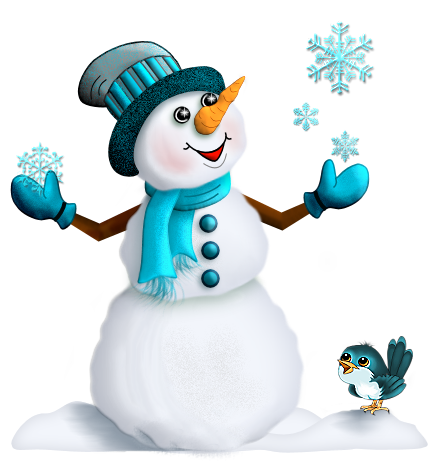 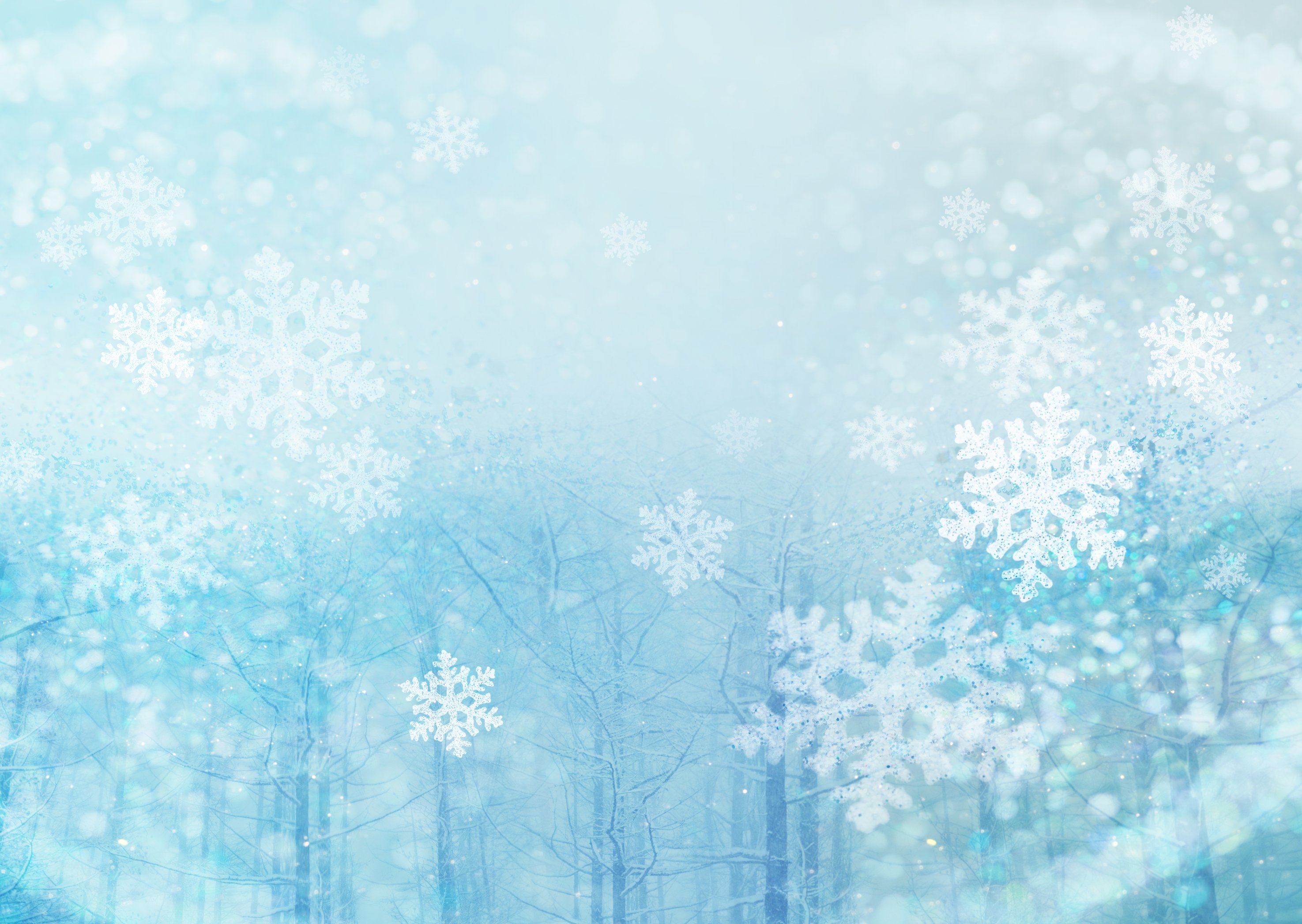 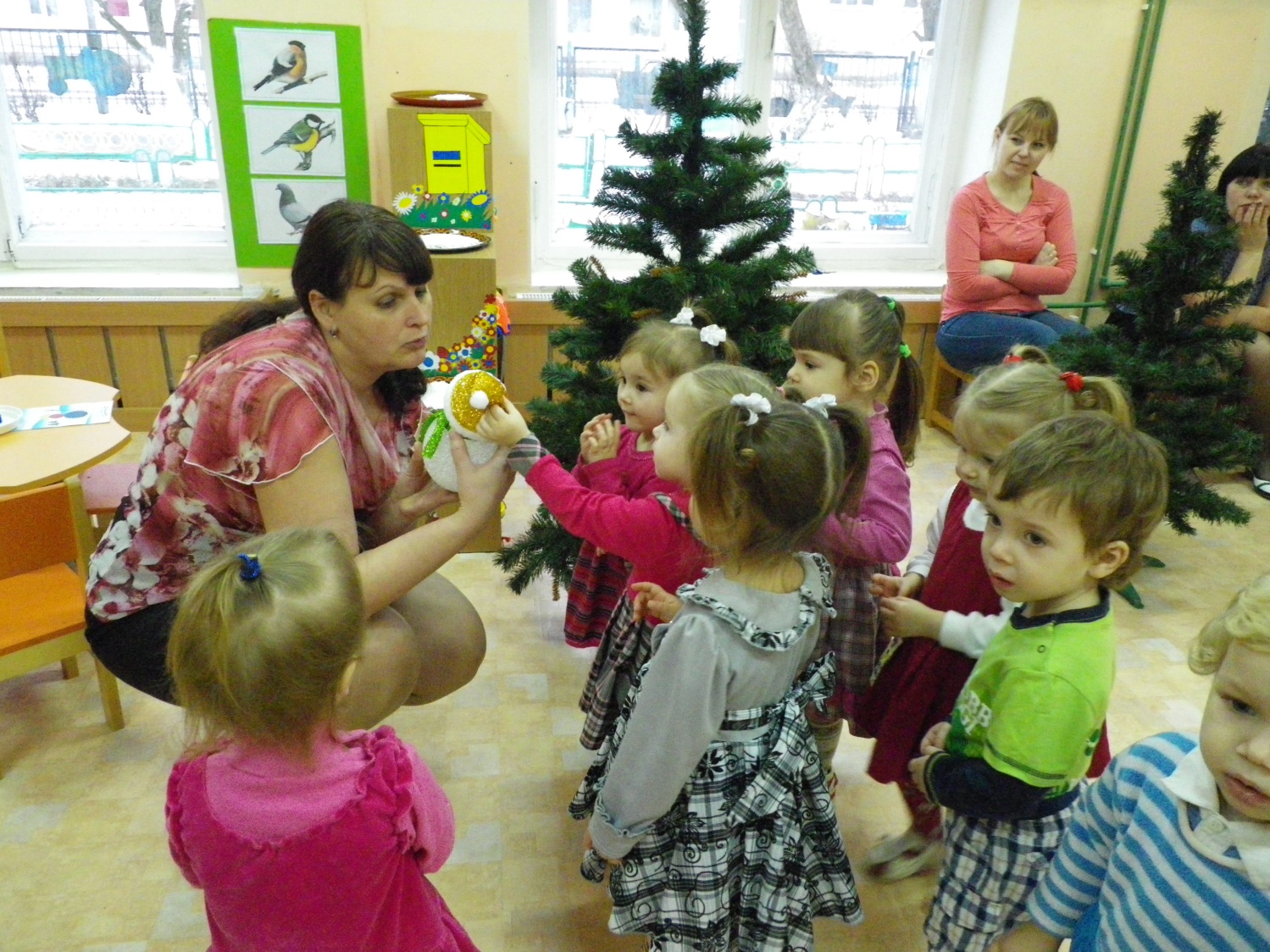 Игровая 
мотивация.
 Постановка 
Проблемы.
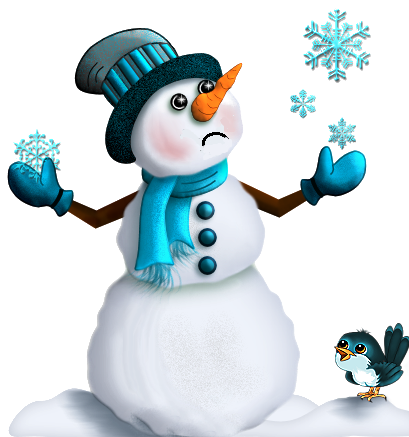 В гости к детям из зимнего леса приходит очень грустный снеговик и просит их помочь   ему
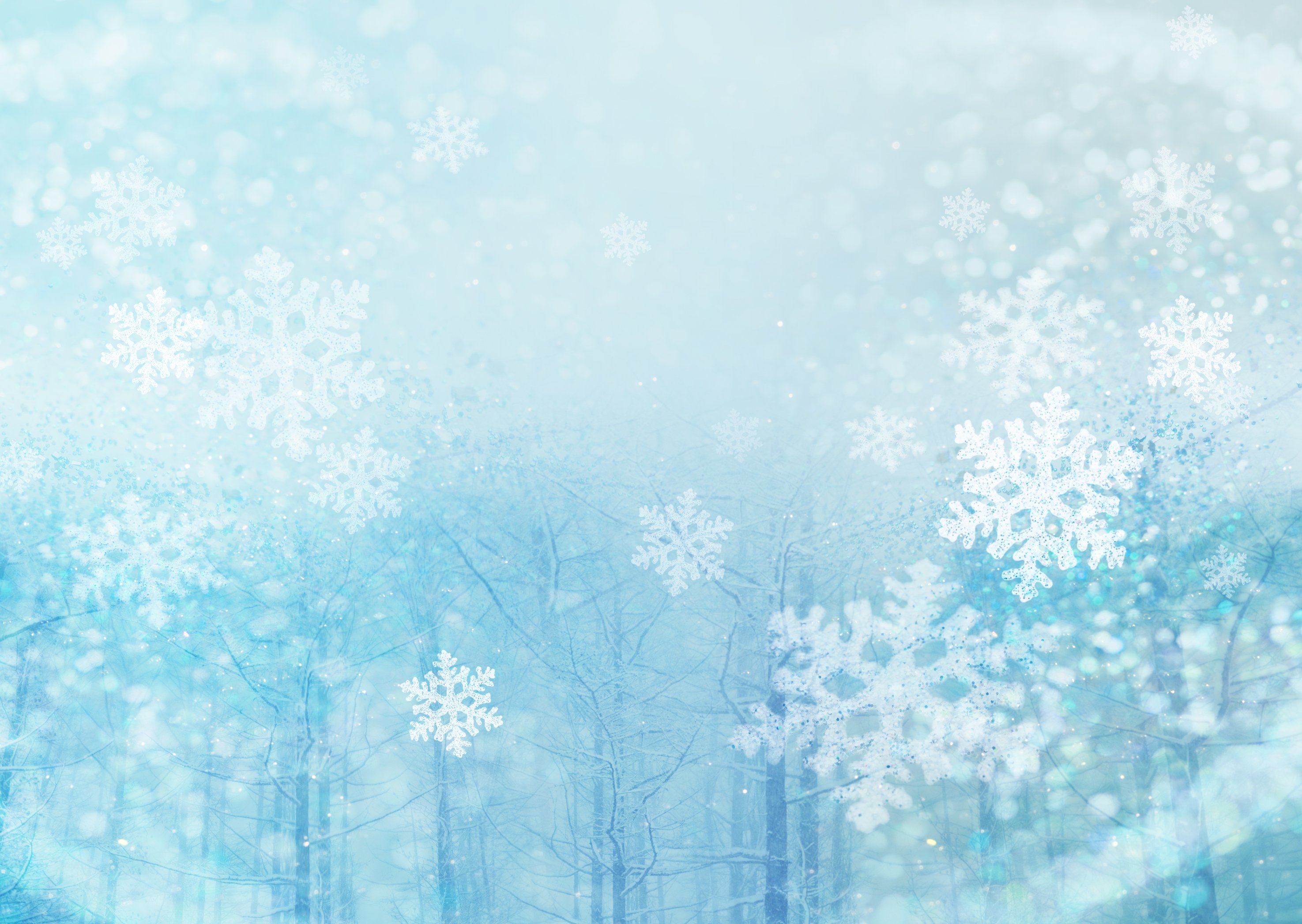 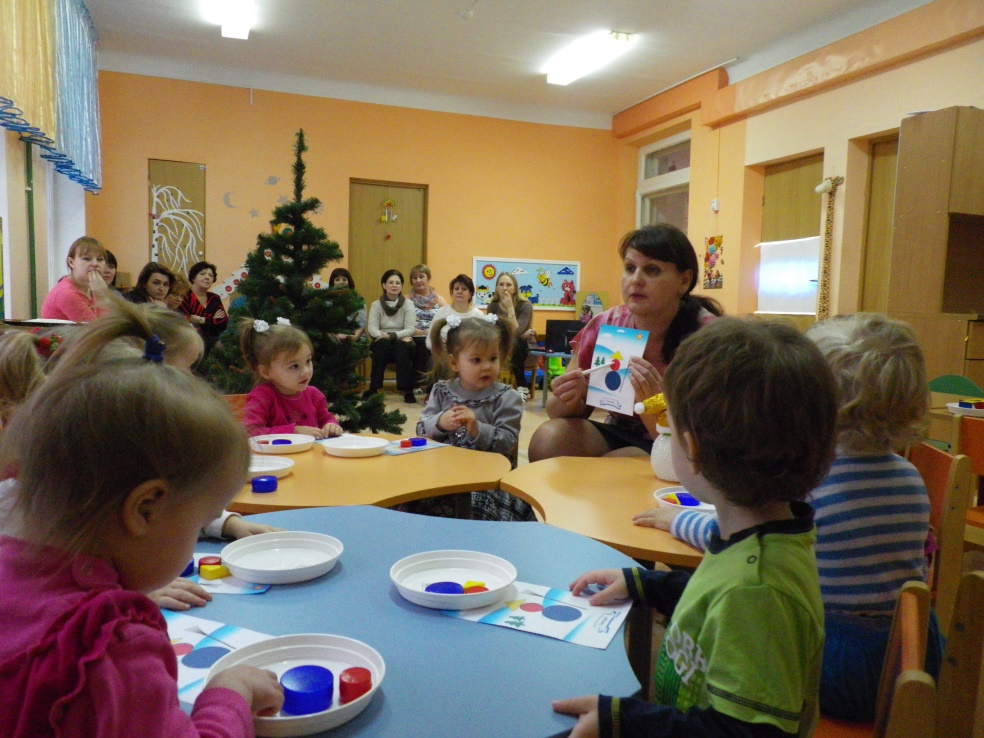 Проводится игра с использованием Блоков Дьенеша
  (Выкладываем снеговика, используя прием наложения блоков на изображение схемы)
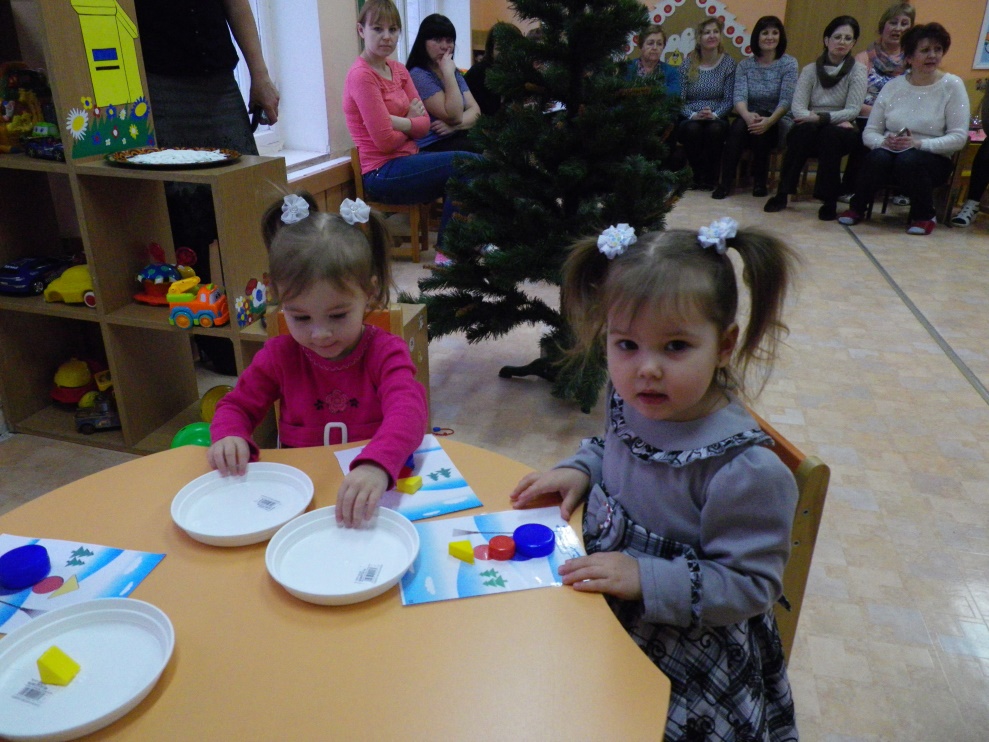 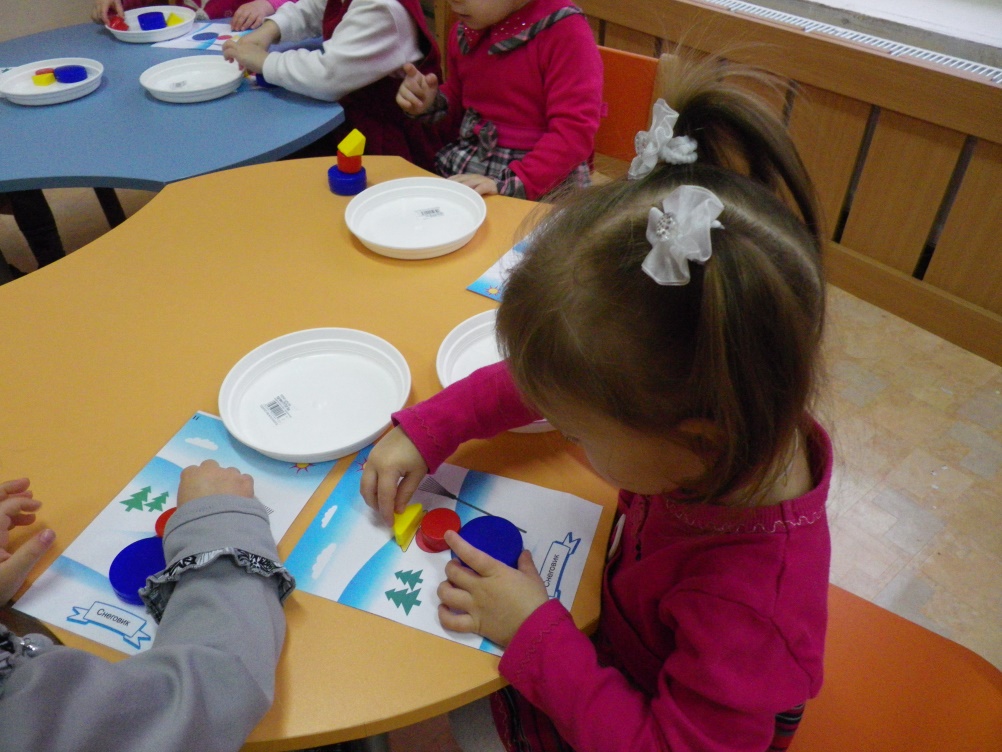 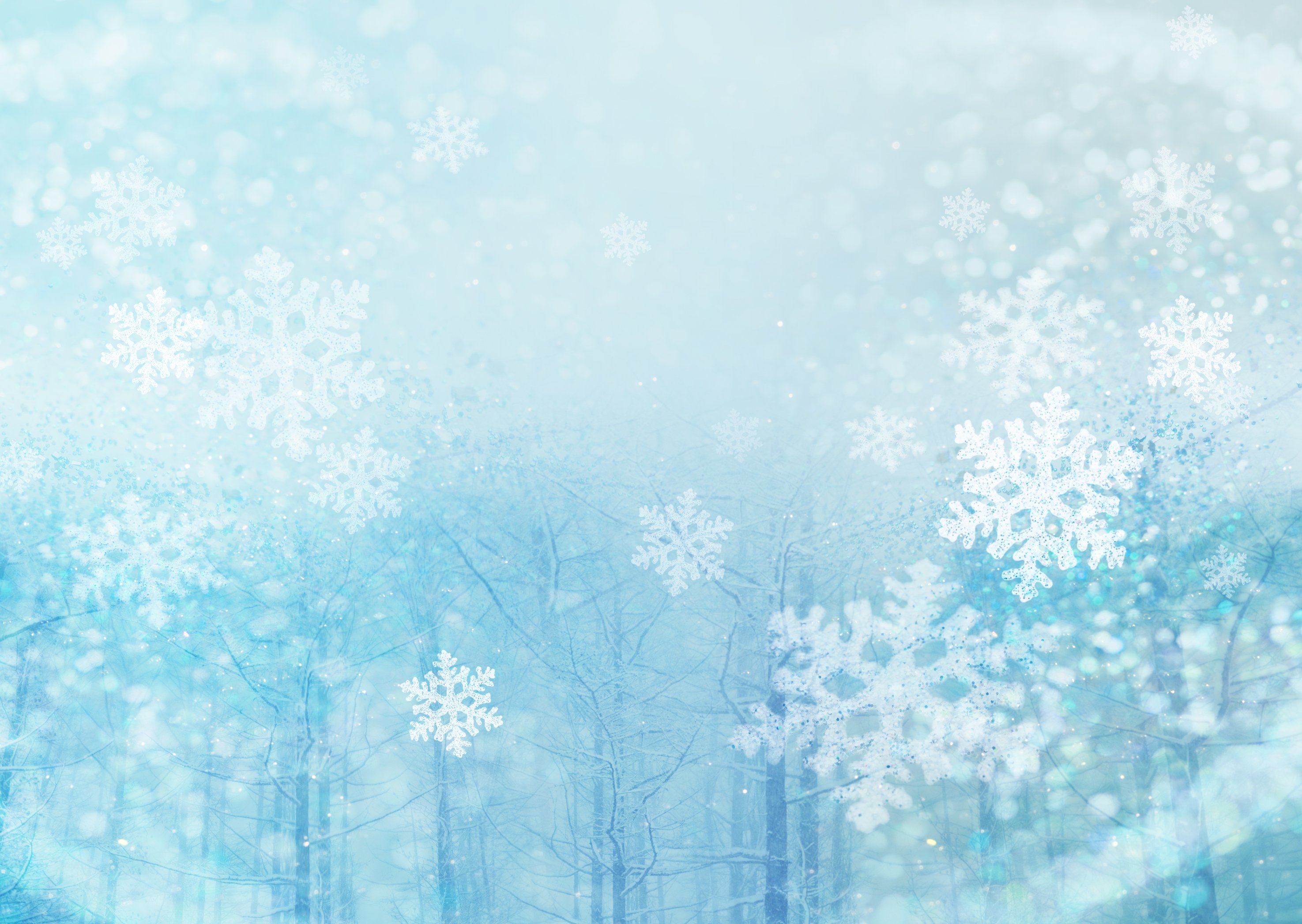 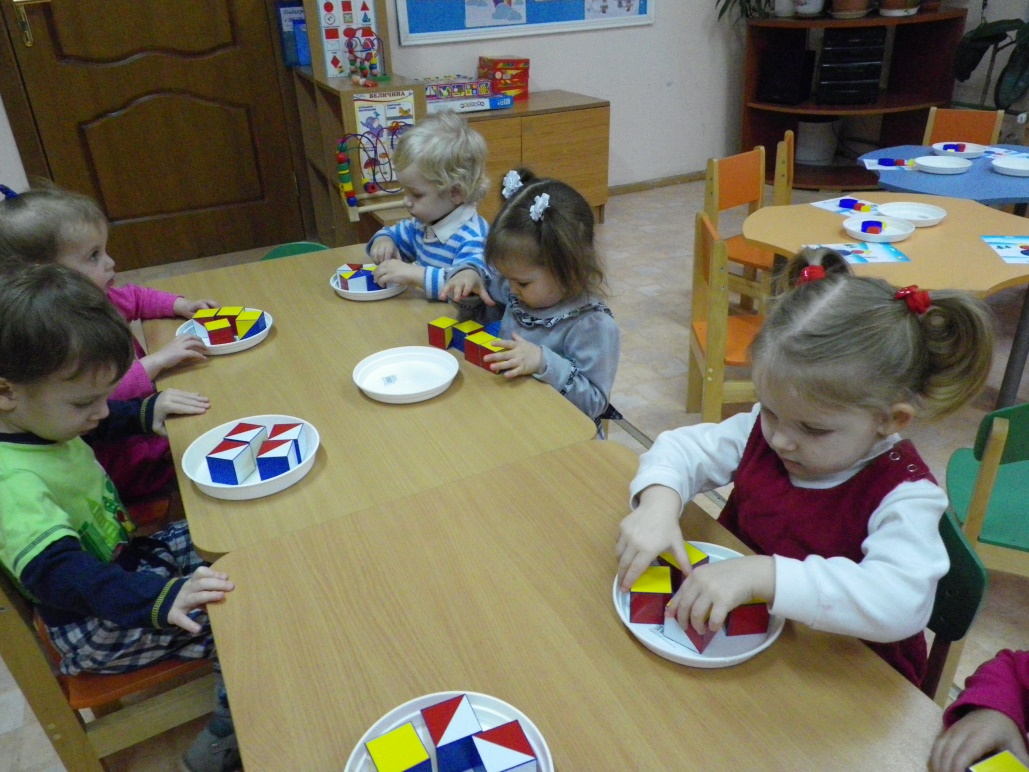 Проводится игра с кубиками  
«Сложи узор»
Дети выкладывают цветные дорожки для своих снеговиков, по которым они отправятся в лес
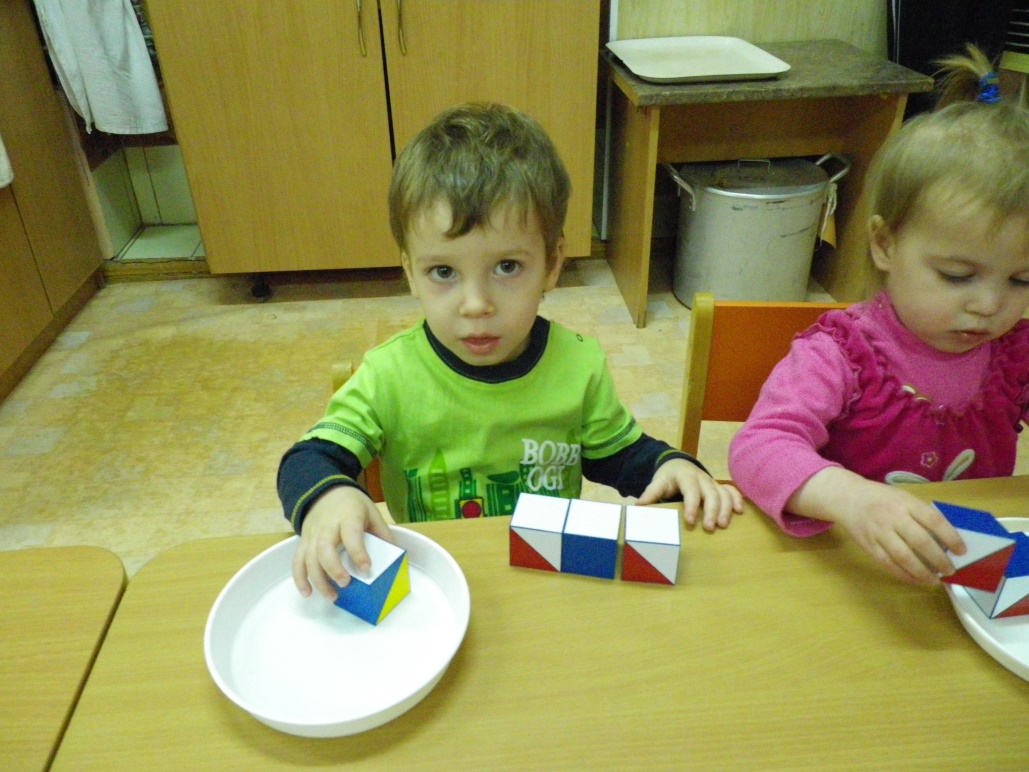 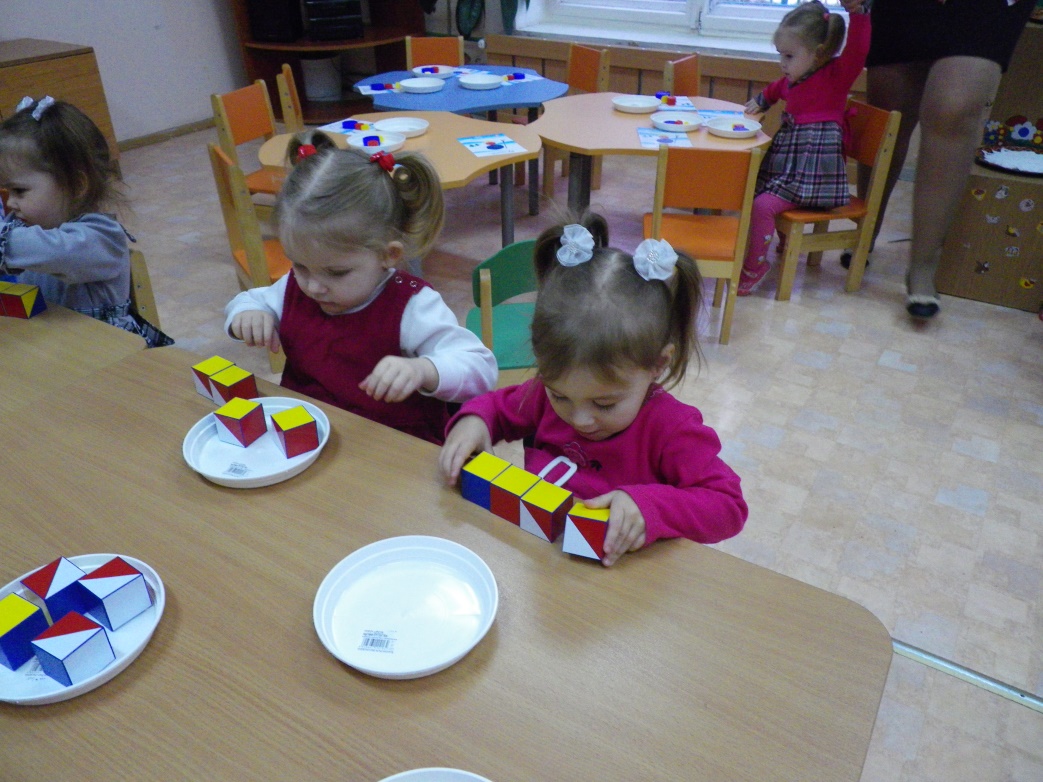 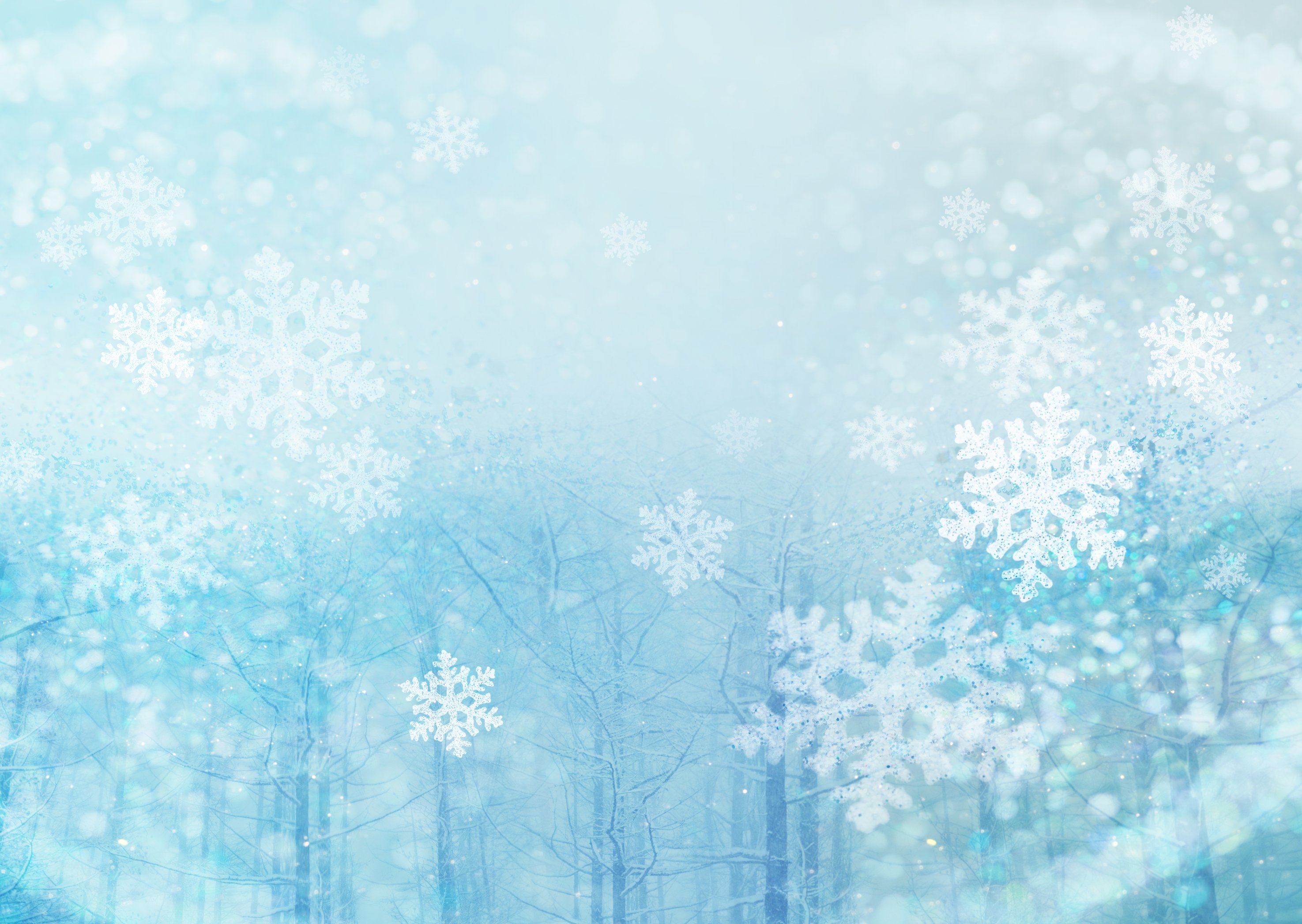 Физкультминутка « Елочка»
(Используется интерактивное изображение  елочки, выполняющей упражнения. Дети повторяют движения, которые выполняет елочка)
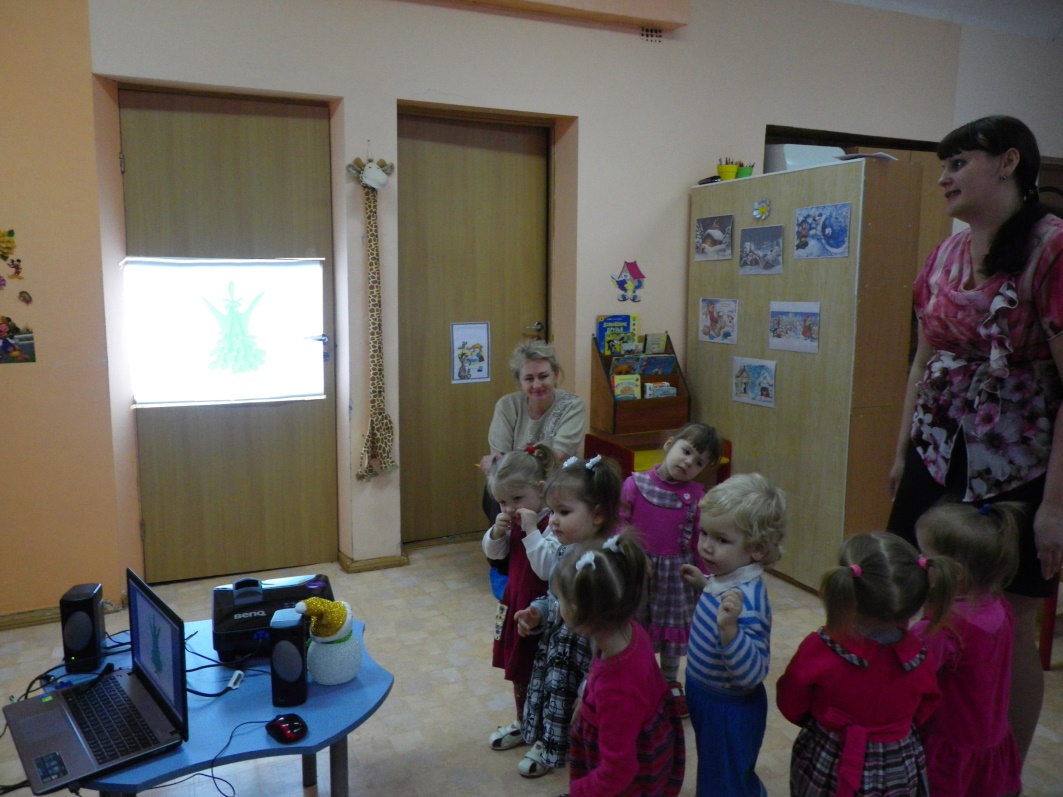 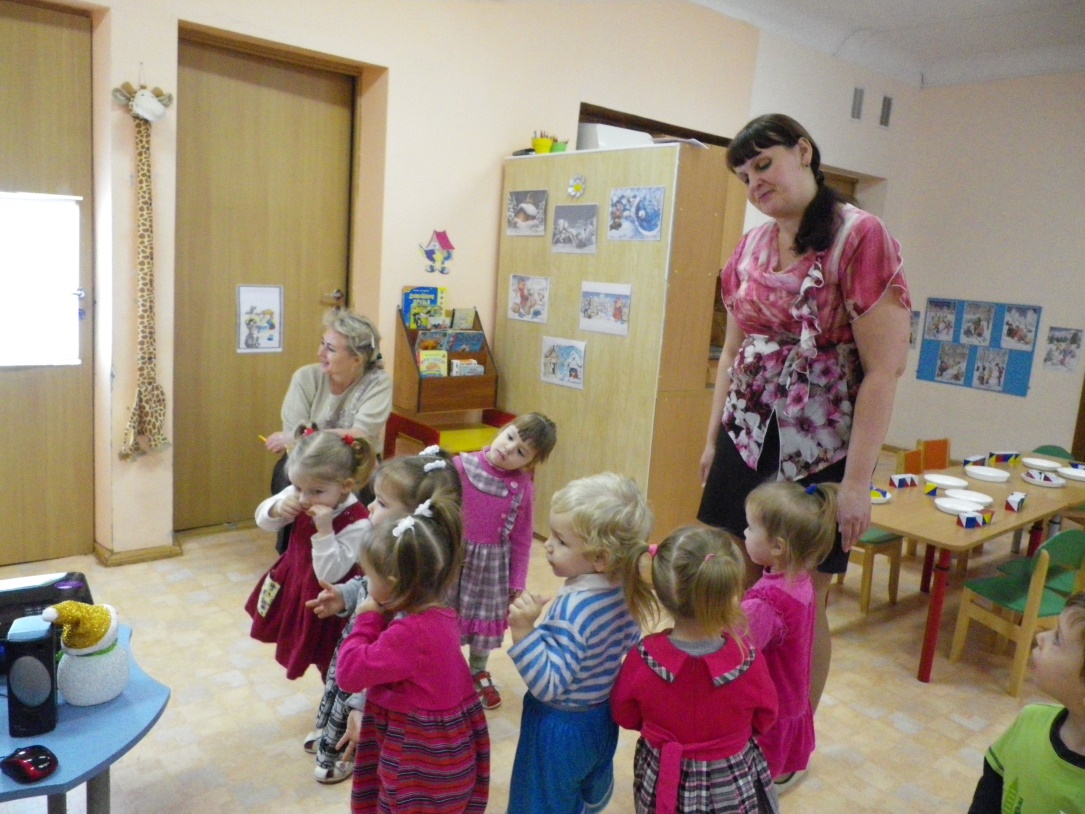 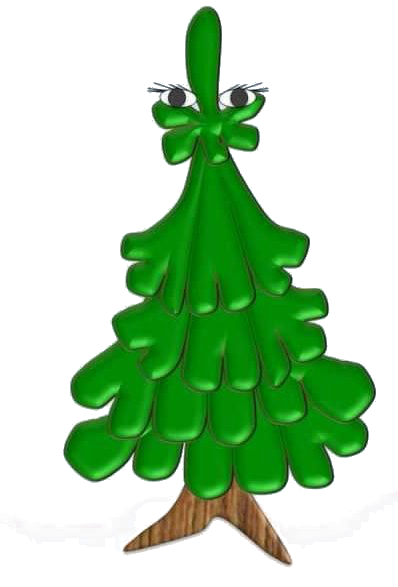 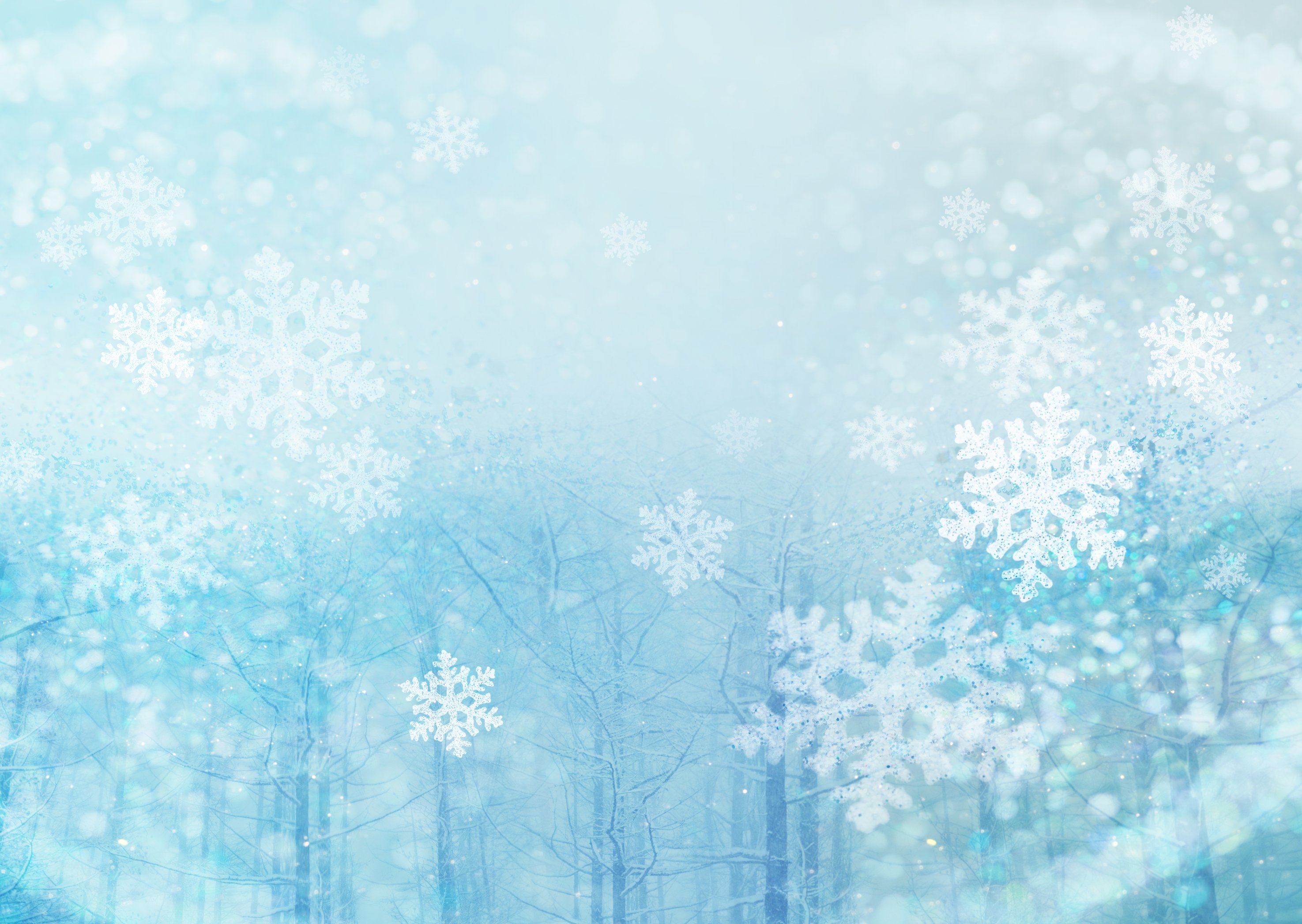 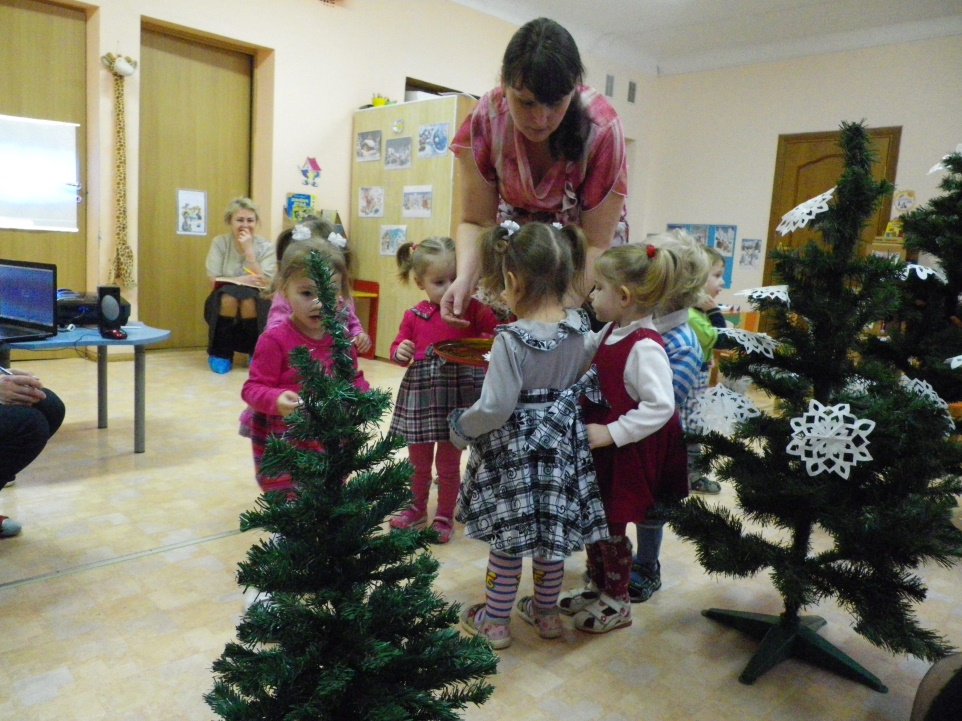 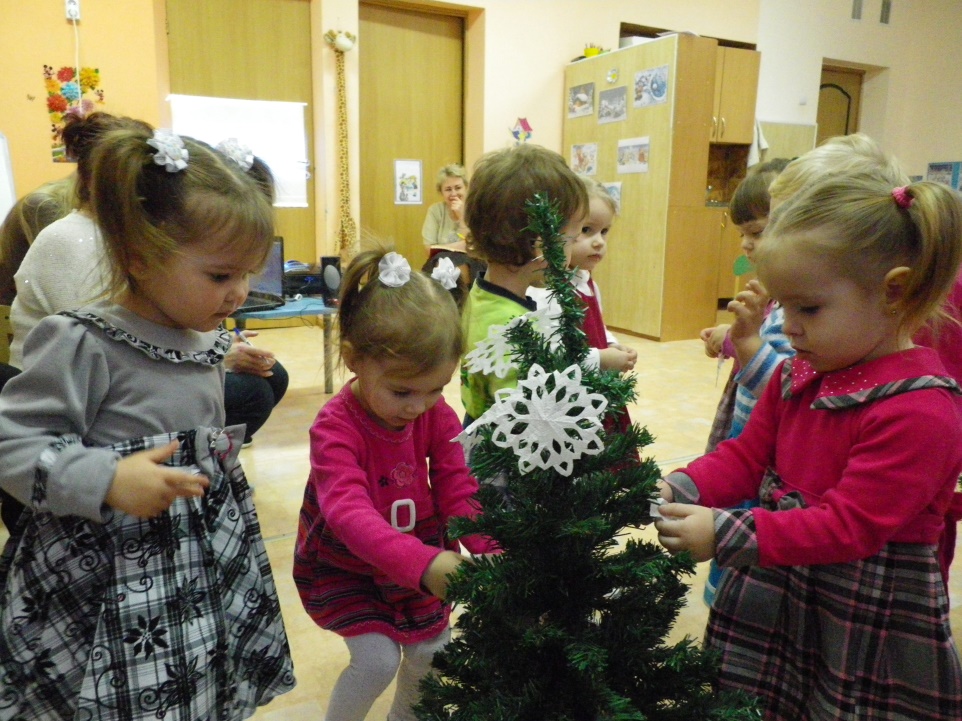 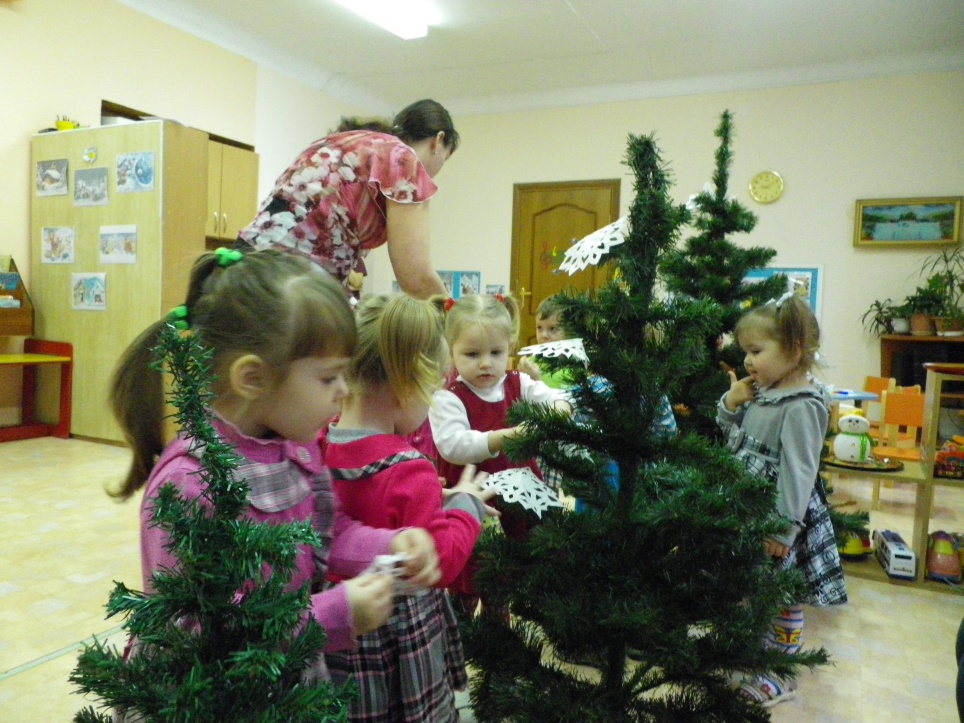 Дидактическое упражнение
 «Укроем ёлочки снежинками»).
Дети раскладывают снежинки в соответствие с величиной: большие  снежинки на большие ёлочки, маленькие на маленькие.
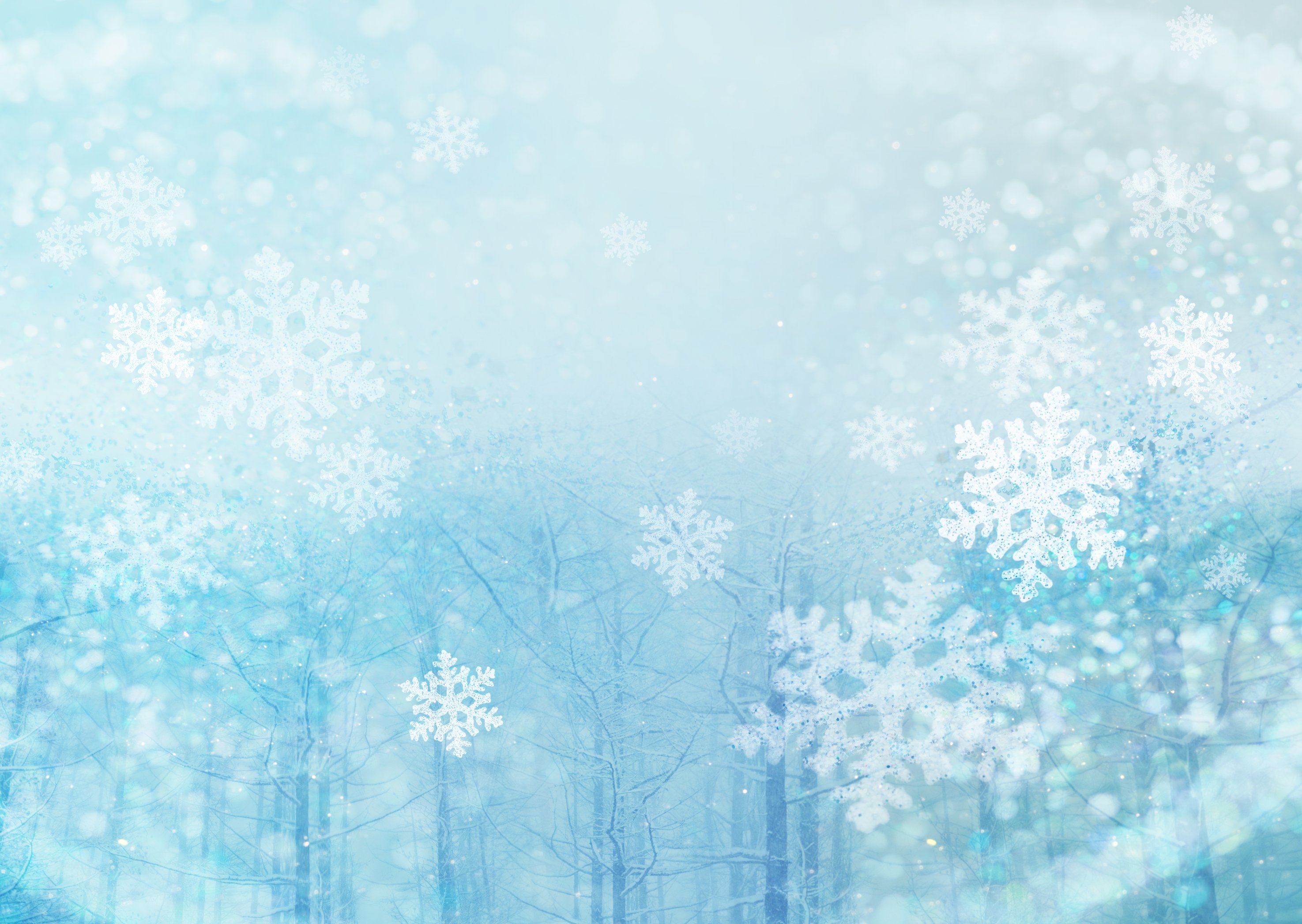 Вывод:
С помощью сюрпризного момента заинтересовала детей к игровой деятельности.
Выполнены все поставленные  задачи. Ребята откликались на задания,  отвечали на вопросы, активно работали.
Статические задания чередовались с   динамическими. 
    Игровая деятельность вызвала у детей положительные эмоции.
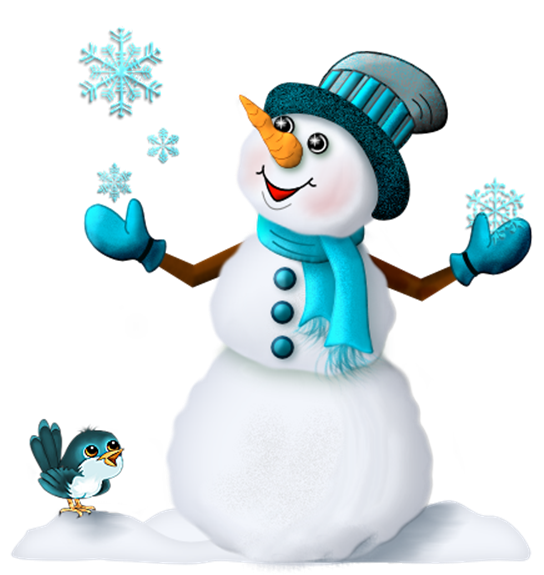